PITCHING (Part 2)                 & PENALTY or AWARD (Part 2)
Rule 6; Section 2: Articles 1-5
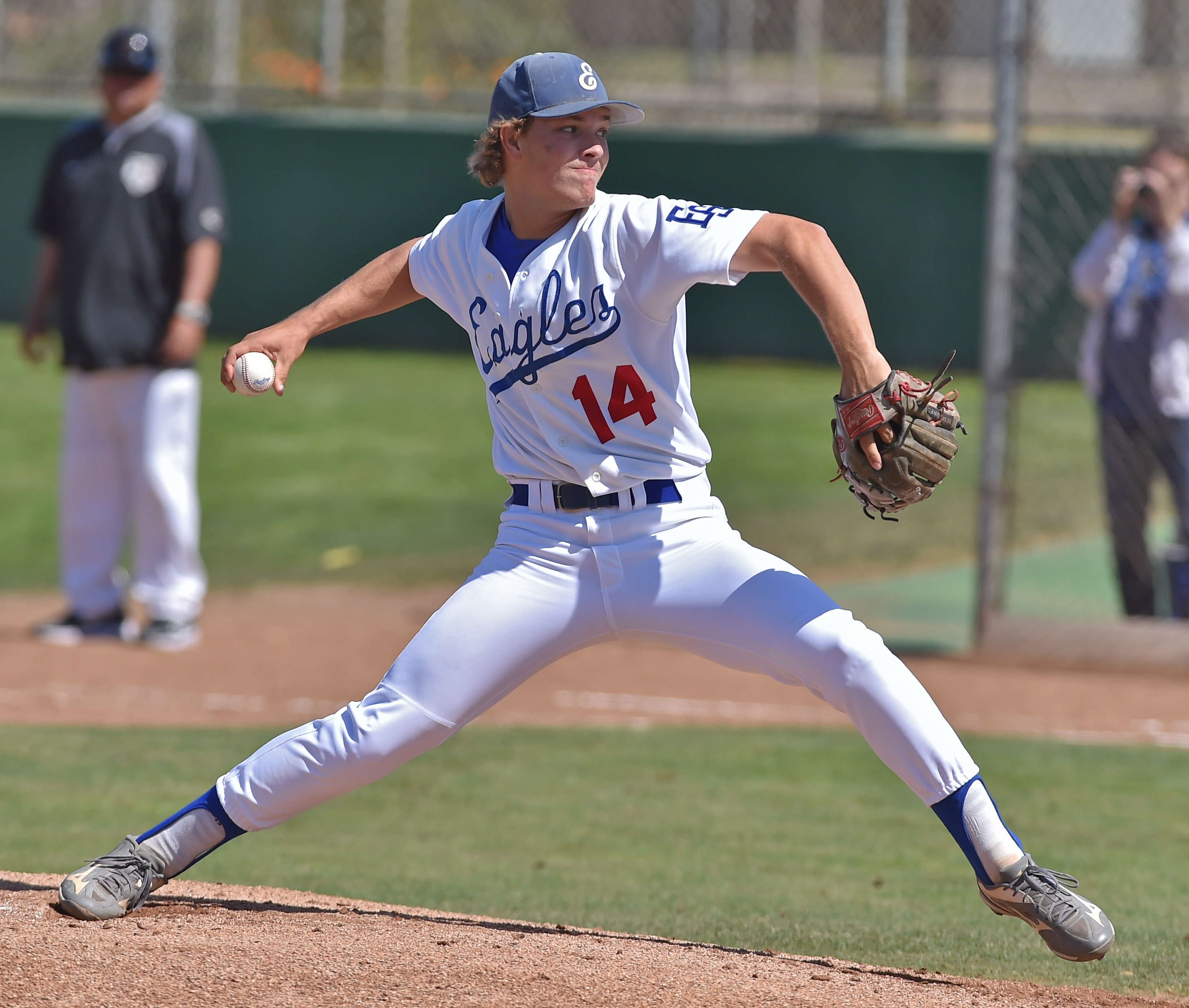 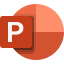 Rule 6, Section 2 - Infractions By Pitcher  (Part 2)
ART. 1 . . . Illegal acts include:
	a. applying a foreign substance to the ball; 
	b. spitting on the ball or glove; 
	c. rubbing the ball on the glove, clothing or 	 	    person if the act defaces the ball; 
	d. discoloring the ball with dirt; 
	e. bringing the pitching hand in contact with the 	    mouth without distinctly wiping off the pitching 	    hand before it touches the ball; 
	f. wearing any items on the hands, wrists or arms 	    that may be distracting to the batter; 
	g. wearing or placing tape, bandages or other 	    	    foreign material (other than rosin) on the 	  	    fingers or palm of his pitching hand that could 	    come in contact with the ball; 
	h. wearing a glove/mitt that includes the colors 	    white or gray; 
	i. wearing exposed undershirt sleeves that are 	  	   white or gray. 
	NOTE: Under umpire supervision, the pitcher may 	dry his hands by using a finely meshed cloth bag 	of powdered rosin. He may rub the ball with his 	bare hands to remove any extraneous coating.
PENALTY: For defacing the ball (a-d), the ball is dead immediately. The umpire may eject the pitcher. If such defaced ball is pitched and then detected, it is an illegal pitch. For infraction (e), a ball shall be awarded each time a pitcher violates this rule and subsequently engages the pitching plate. For infraction (f-i), the infraction must be corrected before the next pitch. In (f), the umpire has sole authority to judge whether an item is distracting and shall have that item removed.
ART. 2 . . . Delay of the game includes: 
	a. throwing to any player other than the catcher, when the 	    batter is in the batter’s box, unless it is an attempt to 	   	    retire a runner; 	
	PENALTY: The pitcher shall be ejected from the game 	 	after a warning. 
	b. consuming time as the result of the coach or his 	  	    representative conferring with a defensive player or 	  	    players after being charged with three conferences (3-4-1);	  
	PENALTY: The pitcher shall be replaced as pitcher for 	the duration of the game. 
	c. failing to pitch or make or attempt a play, including a 	  	    legal feint, within 20 seconds after he has received the 	  	    ball. 
	PENALTY: The batter shall be awarded one ball. 
	NOTE: Umpires shall require that the ball be returned 	promptly to the pitcher.
Rule 6, Section 2 - Infractions By Pitcher  (Part 2) Cont.
EXCEPTION: The starting pitchers may warm up by using not more than eight throws, completed in one minute (timed from the first throw). When a pitcher is replaced during an inning or prior to an inning, the relief pitcher may not use more than eight throws completed in one minute (timed from the first throw). At the beginning of each subsequent inning, the pitcher may warm up by using not more than five throws, completed in one minute (timed from the third out of the previous half-inning) (3-1-2). In either case, the umpire-in-chief may authorize more throws because of an injury, ejection or inclement weather.

ART. 3 . . . Intentionally pitch close to a batter.
	PENALTY: The pitcher shall be ejected if the act is 	judged to be - intentional. In case of doubt, the 	umpire may first warn the pitcher.
ART. 4 . . . Balk. If there is a runner or runners, any of the following acts by a pitcher while he is touching the pitcher’s plate is a balk: 
	a. any feinting toward the batter or first base, or 	    any dropping of the ball (even though 	 	    accidental) and the ball does not cross a foul 	    line (6-1-4);
b. failing to step with the non-pivot foot directly toward a 	  	    base (occupied or unoccupied) when throwing or 	   	    feinting there to put out, or drive back a 	  	    	    runner; or throwing or feinting to any unoccupied base 	 	    when it is not an attempt to put out or drive back a 	  	    runner; 
	c. making an illegal pitch from any position (6-1, 6-2-1a-d); 	d. failing to pitch to the batter in a continuous motion 	 	    immediately after any movement of any part of the 	 	    body such as he habitually uses in his delivery;
	1. If the pitcher, with a runner on base, stops or hesitates 	in his delivery because the batter steps out of 	the box (a) 	with one foot or (b) with both feet or (c) holds up his 	hand to request “Time,” it shall not be a balk. In (a) and 		(c), there is no penalty on either the batter or the pitcher. 	The umpire shall call “Time” and begin play anew. In (b), a 	strike shall be called on the batter for violation of 7- 3-1. 	In (a), (b) and (c), if the pitcher legally delivers the ball, it 	shall be called a strike and the ball remains live. Thus, two 	strikes are called on the batter in (b). If the umpire judges 	the batter’s action to be a deliberate attempt to create a 	balk, he will penalize according to 3-3-1n.
Rule 6, Section 2 - Infractions By Pitcher  (Part 2) Cont.
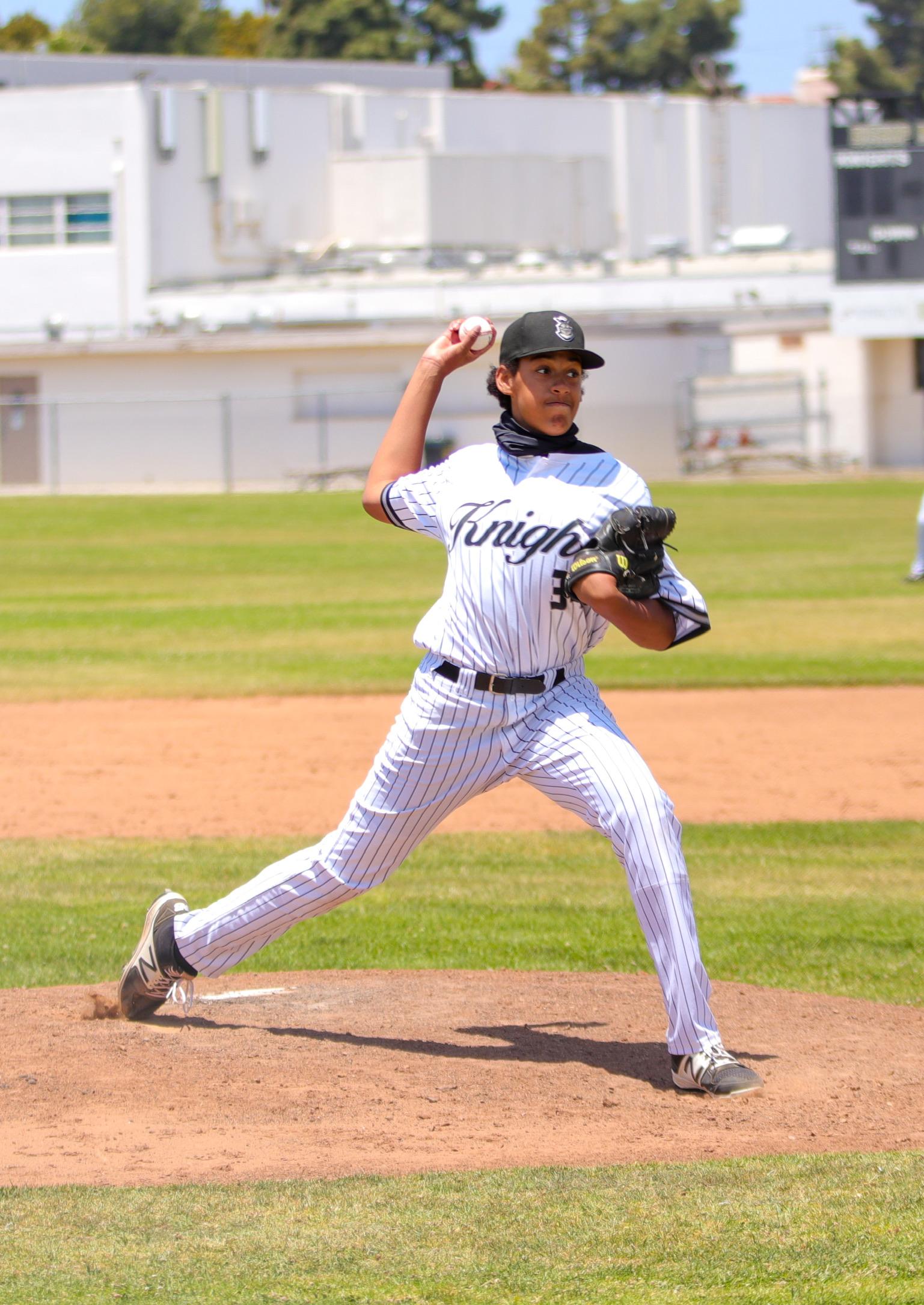 e. taking a hand off the ball while in a set position 	    (6-1-3), unless he pitches to the batter or throws 	    to a base, or he steps toward and feints a throw 	    to second or third base as in (b); or 
	f. failing to pitch to the batter when the entire non-	   pivot foot passes behind the perpendicular plane 	   of the back edge of the pitcher’s plate, except 	   when feinting or throwing to second base in an 	   attempt to put out a runner. 

ART. 5 . . . It is also a balk if a runner or runners are on base 	   and the pitcher, while he is not touching the 	   pitcher’s plate, makes any movement naturally - 	   associated with his pitch, or he places his feet on 	   or astride the pitcher’s plate, or positions himself 	   within approximately five feet of the pitcher’s 	   plate without having the ball.
Toss-up Study Guide Questions and Discussion -
58. Pitcher F1 is wearing a black solid-colored wristband on his glove-side arm for the purpose of taking signs from either the dugout or his catcher. Legal? 
A. Not Legal, F1 cannot wear a wristband for any purpose while pitching 
B. Not Legal, F1 has to wear that on his belt if he elects to use it 
C. Legal provided that the head coach notified the plate umpire prior to the plate meeting 
D. Legal provided that such wristband is not deemed to be distracting by the umpire 
ANSWER: D References: Rule 1-4-2, 1-5-9, and 6-2-1-f Penalty & 2019 NFHS Interpretation #17
61. 
A. Legal set position 
B. Legal windup position 
C. Illegal 

ANSWER: A       Reference: Rule 6-1-2
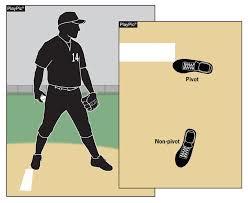 Defining the Balk
A balk is an illegal act committed by the pitcher with a runner(s) on base which entitles each runner to advance one base. Any of the following acts by a pitcher while he is touching the pitcher’s plate is a balk:
any feinting toward the batter or first base, or any dropping of the ball (even though accidental) and the ball does not cross a foul line
failing to step with the non-pivot foot directly toward a base (occupied or unoccupied) when throwing or feinting there in an attempt to put out, or drive back a runner; or throwing or feinting to any unoccupied base when it is not an attempt to put out or drive back a runner; “direction and gain distance”
making an illegal pitch from any position
failing to pitch to the batter in a continuous motion immediately after any movement of any part of the body such as he habitually uses in his delivery
If the pitcher, with a runner on base, stops or hesitates in his delivery because the batter steps out of the box (a) with one foot or (b) with both feet, or (c) holds up his hand to request “Time,” it shall not be a balk. In (a) and (c), there is no penalty on either the batter or the pitcher. The umpire shall call “Time” and begin play anew. In (b), call a strike on the batter (violation for not keeping at least one foot in the batter’s box throughout the time at bat). In (a), (b) and (c), if the pitcher legally delivers the ball, call a strike and the ball remains live. Thus, call two strikes on the batter in (b). If the umpire judges the batter’s action to be a deliberate attempt to create a balk, he will eject the player.
taking a hand off the ball while in a set position, unless he pitches to the batter, or throws to a base, or he steps toward and feints a throw to second or third base as in (b)
failing to pitch to the batter when the entire non-pivot foot passes behind the perpendicular plane of the back edge of the pitcher’s plate, except when feinting or throwing to second base in an attempt to put out a runner
 
It is also a balk if a runner or runners are on base and the pitcher, while he is not touching the pitcher’s plate, makes any movement naturally associated with his pitch, or he places his feet on or astride the pitcher’s plate, or positions himself within approximately five feet of the pitcher’s plate without having the ball.
Penalty or Award  (Part 2) . . .
Penalty or Award  (Part 2) . . .